THE DIODE
V.Ryan © 2009 World Association of Technology Teachers
HELPFUL LINK:	https://technologystudent.com/elec1/diode1.htm
A diode allows electricity to flow in one direction only TRUE or FALSE.

Name a common type of diode. 

What is meant by the threshold point of a diode?
If the current flowing through a diode becomes too high what can happen?
Label the anode and cathode on the diagram of the diode.
Draw an arrow showing the direction of electrical flow.
Draw the symbol that represents a diode.
Explain why reverse polarity protection is required on a device such as a radio.
What is a spike?
Explain with the aid of the incomplete diagram (opposite) how a diode is used to prevent a spike (also known as back E.M.F.)
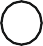 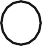 RELAY
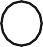 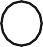